inst.eecs.berkeley.edu/~cs61c UCB CS61C : Machine Structures Lecture 37 – Inter-machine Parallelism 2010-04-26
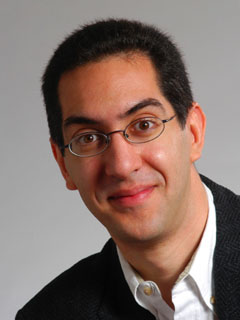 Lecturer SOE Dan Garcia
Thanks to Prof. Demmel for his CS267 slides; and Andy Carle & Matt Johnson for CS61C drafts
Gpu protein Folding up to 3954 TFLOPS!
Folding@home distributed computing says GPUs now contribute 66% of total performance (~4K/~6K x86 TFLOPS) but only 6% (~.3M/~5M) of “CPUs”!
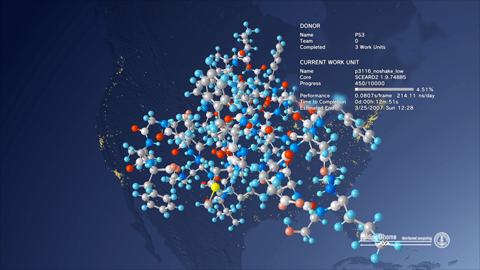 http://fah-web.stanford.edu/cgi-bin/main.py?qtype=osstats
Today’s Outline
Amdahl’s Law
Motivation for Inter-machine Parallelism
Inter-machine parallelism hardware
Supercomputing
Distributed computing
Grid computing
Cluster computing
Inter-machine parallelism examples
Message Passing Interface (MPI)
Google’s MapReduce paradigm
Programming Challenges
Speedup Issues: Amdahl’s Law
Applications can almost never be completely parallelized; some serial code remains





s is serial fraction of program, P is # of processors
Amdahl’s law:
Speedup(P) = Time(1) / Time(P)
                     ≤ 1 / ( s + [ (1-s) / P) ], and as P  ∞
                     ≤ 1 / s
Even if the parallel portion of your application speeds up perfectly, your performance may be limited by the sequential portion
Time
Parallel portion
Serial portion
1
2
3
4
5
Number of Processors
Big Problems
Simulation: the Third Pillar of Science
Traditionally perform experiments or build systems
Limitations to standard approach:
Too difficult – build large wind tunnels
Too expensive – build disposable jet
Too slow – wait for climate or galactic evolution
Too dangerous – weapons, drug design
Computational Science:
Simulate the phenomenon on computers
Based on physical laws and efficient numerical methods
Example Applications
Science & Medicine
Global climate modeling
Biology: genomics; protein folding; drug design; malaria simulations
Astrophysical modeling
Computational Chemistry, Material Sciences and Nanosciences
SETI@Home : Search for Extra-Terrestrial Intelligence
Engineering
Semiconductor design
Earthquake and structural modeling
Fluid dynamics (airplane design)
Combustion (engine design)
Crash simulation
Computational Game Theory (e.g., Chess Databases)
Business
Rendering computer graphic imagery (CGI), ala Pixar and ILM
Financial and economic modeling
Transaction processing, web services and search engines
Defense
Nuclear weapons -- test by simulations
Cryptography
Performance Requirements
Performance terminology
the FLOP: FLoating point OPeration
“flops” = # FLOP/second is the standard metric for computing power
Example: Global Climate Modeling
Divide the world into a grid (e.g. 10 km spacing)
Solve fluid dynamics equations for each point & minute
Requires about 100 Flops per grid point per minute
Weather Prediction (7 days in 24 hours): 
56 Gflops
Climate Prediction (50 years in 30 days): 
4.8 Tflops
Perspective
Pentium 4 3GHz Desktop Processor
~10 Gflops
Climate Prediction would take ~50-100 years
www.epm.ornl.gov/chammp/chammp.html
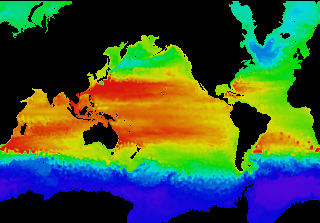 Reference:http://www.hpcwire.com/hpcwire/hpcwireWWW/04/0827/108259.html
High Resolution Climate Modeling on NERSC-3P. Duffy, et al., LLNL
What Can We Do? Use Many CPUs!
Supercomputing – like those listed in top500.org
Multiple processors “all in one box / room” from one vendor that often communicate through shared memory
This is often where you find exotic architectures
Distributed computing
Many separate computers (each with independent CPU, RAM, HD, NIC) that communicate through a network
Grids (heterogenous computers across Internet)
Clusters (mostly homogeneous computers all in one room)
Google uses commodity computers to exploit “knee in curve” price/performance sweet spot
It’s about being able to solve “big” problems, not “small” problems faster
These problems can be data (mostly) or CPU intensive
Distributed Computing Themes
Let’s network many disparate machines into one compute cluster
These could all be the same (easier) or very different machines (harder)
Common themes
“Dispatcher” gives jobs & collects results
“Workers” (get, process, return) until done
Examples
SETI@Home, BOINC, Render farms
Google clusters running MapReduce
Distributed Computing Challenges
Communication is fundamental difficulty
Distributing data, updating shared resource, communicating results
Machines have separate memories, so no usual inter-process communication – need network
Introduces inefficiencies: overhead, waiting, etc.
Need to parallelize algorithms
Must look at problems from parallel standpoint
Tightly coupled problems require frequent communication (more of the slow part!)
We want to decouple the problem
Increase data locality
Balance the workload
Programming Models: What is MPI?
Message Passing Interface (MPI)
World’s most popular distributed API
MPI is “de facto standard” in scientific computing
C and FORTRAN, ver. 2 in 1997
What is MPI good for?
Abstracts away common network communications
Allows lots of control without bookkeeping
Freedom and flexibility come with complexity
300 subroutines, but serious programs with fewer than 10 
Basics:
One executable run on every node
Each node process has a rank ID number assigned
Call API functions to send messages
http://www.mpi-forum.org/
http://forum.stanford.edu/events/2007/plenary/slides/Olukotun.ppt
http://www.tbray.org/ongoing/When/200x/2006/05/24/On-Grids
Challenges with MPI
Deadlock is possible…
Seen in CS61A – state of no progress
Blocking communication can cause deadlock
Large overhead from comm. mismanagement
Time spent blocking is wasted cycles
Can overlap computation with non-blocking comm.
Load imbalance is possible! Dead machines?
Things are starting to look hard to code!
Administrivia
??
Upcoming Calendar
A New Hope: Google’s MapReduce
Remember CS61A?
	(reduce + (map square '(1 2 3)) (reduce + '(1 4 9))  14
We told you “the beauty of pure functional programming is that it’s easily parallelizable”
Do you see how you could parallelize this?
What if the reduce function argument were associative, would that help?
Imagine 10,000 machines ready to help you compute anything you could cast as a MapReduce problem!
This is the abstraction Google is famous for authoring(but their reduce not the same as the CS61A’s or MPI’s reduce)
Often, their reduce builds a reverse-lookup table for easy query
It hides LOTS of difficulty of writing parallel code!
The system takes care of load balancing, dead machines, etc.
MapReduce Programming Model
Input & Output: each a set of key/value pairs
Programmer specifies two functions:
map (in_key, in_value)      list(out_key, intermediate_value)
Processes input key/value pair
Produces set of intermediate pairs

reduce (out_key, list(intermediate_value))         list(out_value)
Combines all intermediate values for a particular key
Produces a set of merged output values (usu just one)
code.google.com/edu/parallel/mapreduce-tutorial.html
MapReduce WordCount Example
“Mapper” nodes are responsible for the map function
	// “I do I learn”  (“I”,1), (“do”,1), (“I”,1), (“learn”,1) map(String input_key,    String input_value):        // input_key  : document name (or line of text)        // input_value: document contents        for each word w in input_value:        EmitIntermediate(w, "1");
“Reducer” nodes are responsible for the reduce function
	// (“I”,[1,1])  (“I”,2) reduce(String output_key,        Iterator intermediate_values):    // output_key   : a word    // output_values: a list of counts    int result = 0;    for each v in intermediate_values:        result += ParseInt(v);    Emit(AsString(result));
Data on a distributed file system (DFS)
MapReduce WordCount Diagram
file1
file2
file3
file4
file5
file6
file7
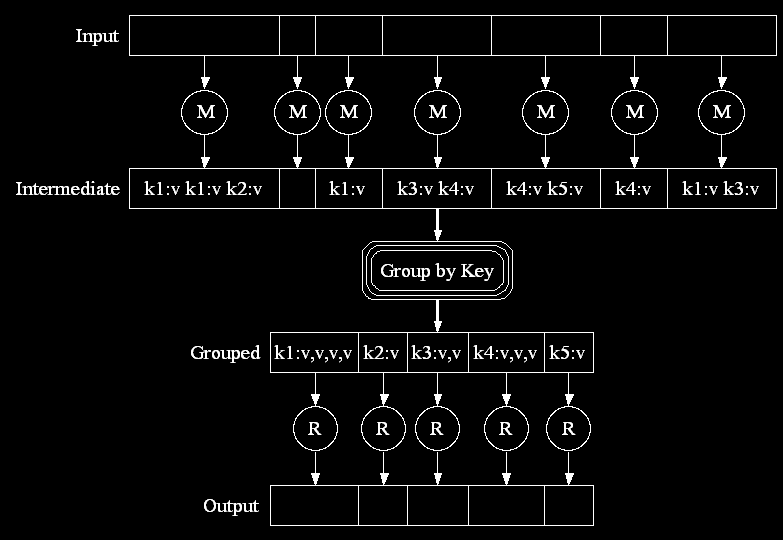 ah ah er
ah
if or
or uh
or
ah if
map(String input_key,    String input_value):        // input_key  : doc name        // input_value: doc contents        for each word w in input_value:        EmitIntermediate(w, "1");
ah:1
if:1 or:1
or:1 uh:1
or:1
ah:1 if:1
ah:1 ah:1 er:1
ah:1,1,1,1
er:1
if:1,1
or:1,1,1
uh:1
reduce(String output_key,        Iterator intermediate_values):    // output_key   : a word    // output_values: a list of counts    int result = 0;    for each v in intermediate_values:        result += ParseInt(v);    Emit(AsString(result));
4
1
2
3
1
(ah)
(er)
(if)
(or)
(uh)
MapReduce WordCount Java code
MapReduce in CS61A (and CS3?!)
Think that’s too much code?
So did we, and we wanted to teach the Map/Reduce programming paradigm in CS61A
“We” = Dan, Brian Harvey and ace undergrads Matt Johnson, Ramesh Sridharan, Robert Liao, Alex Rasmussen. 
Google & Intel gave us the cluster you used in Lab!
You live in Scheme, and send the task to the cluster in the basement by invoking the fn mapreduce. Ans comes back as a stream. 
(mapreduce mapper reducer reducer-base input)
www.eecs.berkeley.edu/Pubs/TechRpts/2008/EECS-2008-34.html
Our Scheme MapReduce interface
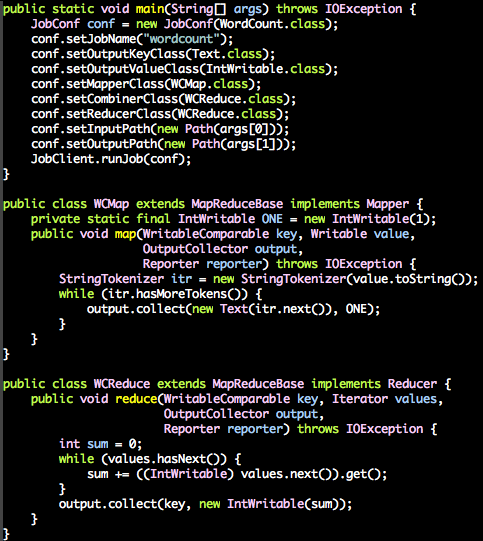 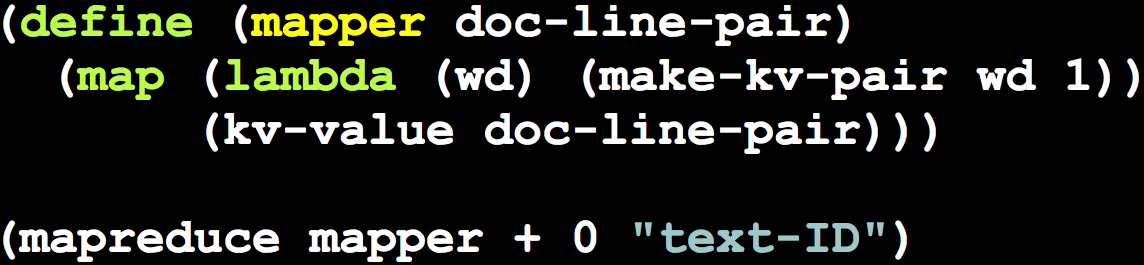 MapReduce Advantages/Disadvantages
Now it’s easy to program for many CPUs
Communication management effectively gone
I/O scheduling done for us
Fault tolerance, monitoring
machine failures, suddenly-slow machines, etc are handled
Can be much easier to design and program!
Can cascade several (many?) MapReduce tasks
But … it further restricts solvable problems
Might be hard to express problem in MapReduce
Data parallelism is key
Need to be able to break up a problem by data chunks
MapReduce is closed-source (to Google) C++
Hadoop is open-source Java-based rewrite
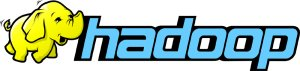 Peer Instruction
12
a) FF
b) FT
c) TF
d) TT
Writing & managing SETI@Home is relatively straightforward; just hand out & gather data 
The majority of the world’s computing power lives in supercomputer centers
Peer Instruction Answer
The heterogeneity of the machines, handling machines that fail, falsify data.  FALSE
Have you considered how many PCs + game devices exist? Not even close. FALSE
12
a) FF
b) FT
c) TF
d) TT
Writing & managing SETI@Home is relatively straightforward; just hand out & gather data 
The majority of the world’s computing power lives in supercomputer centers
Summary
Parallelism is necessary
It looks like it’s the future of computing…
It is unlikely that serial computing will ever catch up with parallel computing
Software parallelism
Grids and clusters, networked computers
Two common ways to program:
Message Passing Interface (lower level)
MapReduce (higher level, more constrained)
Parallelism is often difficult
Speedup is limited by serial portion of code and communication overhead
Bonus slides
These are extra slides that used to be included in lecture notes, but have been moved to this, the “bonus” area to serve as a supplement.
The slides will appear in the order they would have in the normal presentation
Bonus
To Learn More…
About MPI…
www.mpi-forum.org
Parallel Programming in C with MPI and OpenMP by Michael J. Quinn
About MapReduce…
code.google.com/edu/parallel/mapreduce-tutorial.html
labs.google.com/papers/mapreduce.html
lucene.apache.org/hadoop/index.html
Basic MPI Functions (1)
MPI_Send() and MPI_Receive()
Basic API calls to send and receive data point-to-point based on rank (the runtime node ID #)
We don’t have to worry about networking details 
A few are available: blocking and non-blocking
MPI_Broadcast()
One-to-many communication of data
Everyone calls: one sends, others block to receive
MPI_Barrier()
Blocks when called, waits for everyone to call (arrive at some determined point in the code)
Synchronization
Basic MPI Functions (2)
MPI_Scatter()
Partitions an array that exists on a single node
Distributes partitions to other nodes in rank order
MPI_Gather()
Collects array pieces back to single node (in order)
Basic MPI Functions (3)
MPI_Reduce()
Perform a “reduction operation” across nodes to yield a value on a single node
Similar to accumulate in Scheme
(accumulate + ‘(1 2 3 4 5))
MPI can be clever about the reduction
Pre-defined reduction operations, or make your own (and abstract datatypes)
MPI_Op_create()
MPI_AllToAll()
Update shared data resource
MPI Program Template
Communicators - set up node groups
Startup/Shutdown Functions
Set up rank and size, pass argc and argv
“Real” code segment
	main(int argc, char *argv[]){	MPI_Init(&argc, &argv);	MPI_Comm_rank(MPI_COMM_WORLD, &rank);	MPI_Comm_size(MPI_COMM_WORLD, &size);	/* Data distribution */ ...	/* Computation & Communication*/ ...	/* Result gathering */ ...	MPI_Finalize();}